Medical Review


Mary P. Lovely, PhD RN
Medical Liaison
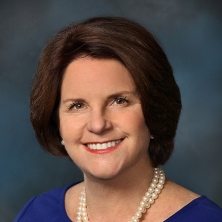 1 on 1 with EVERY crew member to review their health and meds (no surprises… Skipper with a crew member too!)

Sign of illness? Call George Washington EARLY (don’t wait)

Medical Kit
Check its there and complete (ie antibiotics)
Upload Med Kit inventory on PacCup web site 
Under your boat (“Safety” section)
Start crew on seasickness pills the day before your start

Importance of SLEEP (b4 the start and especially first few days)

If sailing home, signup for George Washington for the return
Medical Review


Mary P. Lovely, PhD RN
Medical Liaison
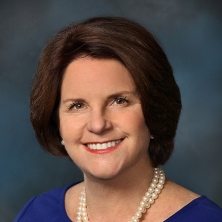 Weather & Strategy

Jim Quanci
Repeat Offender
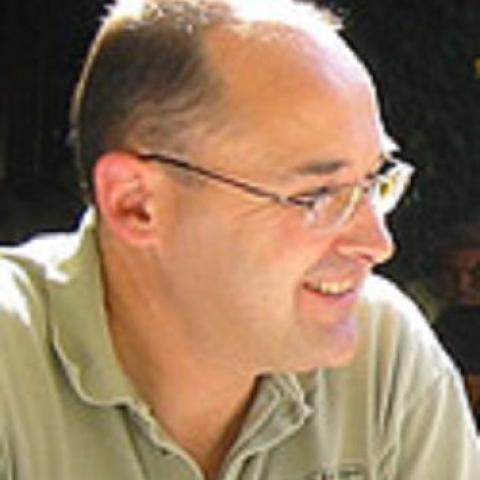 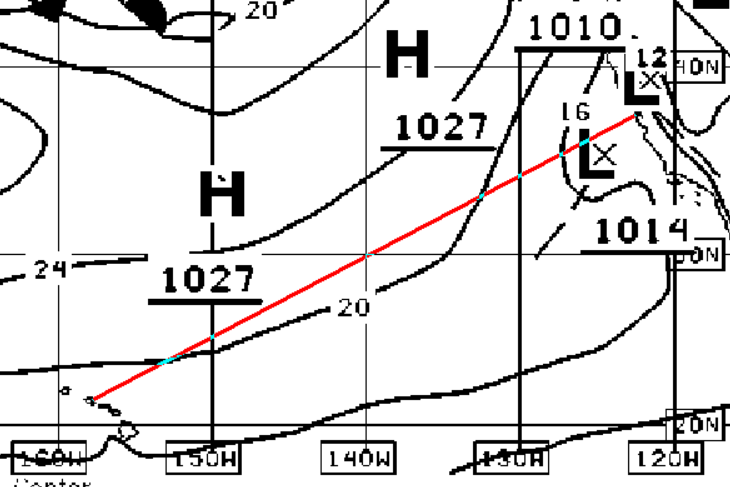 NOAA 48 hr
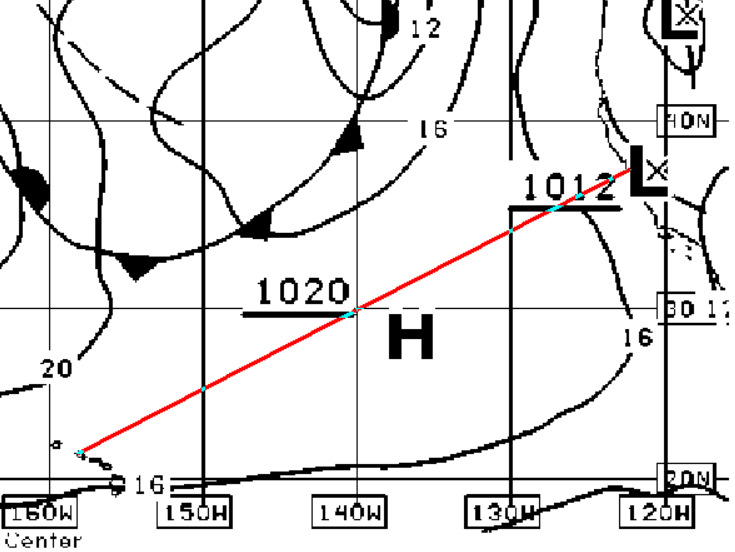 NOAA 96 hr
HRRR
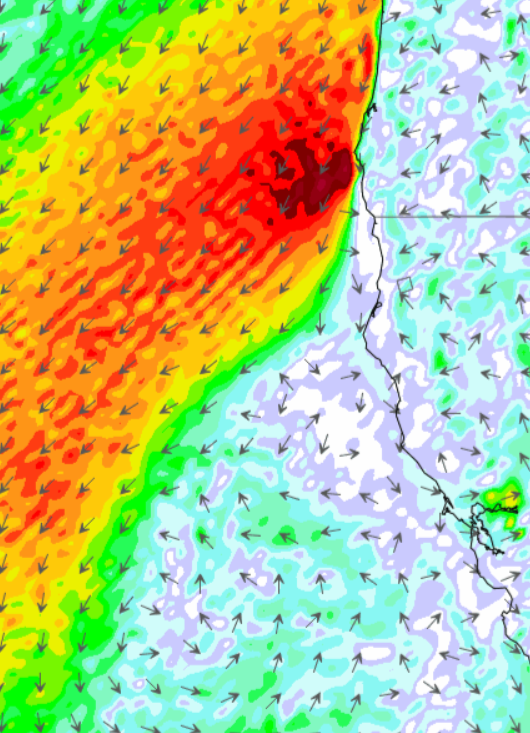 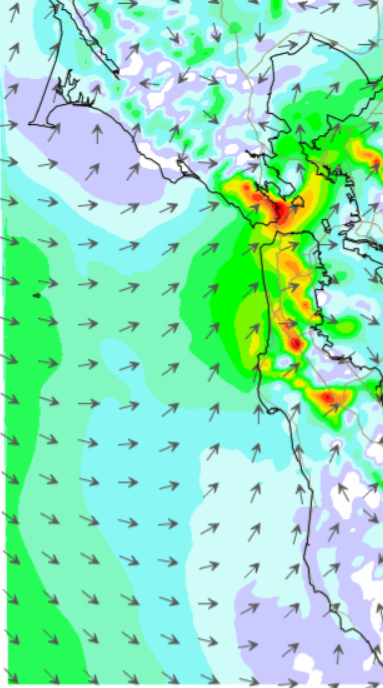 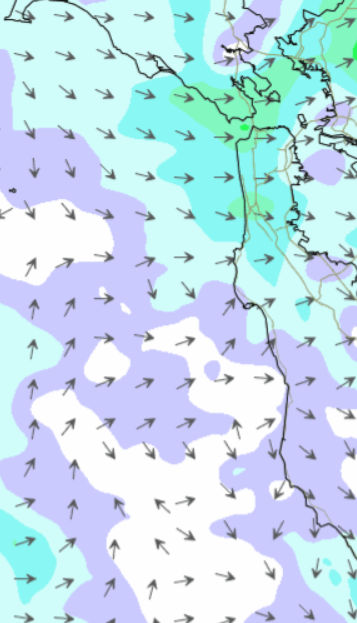 SailFlow
Monday
SailFlow 1 km
Sunday
SailFlow
Monday
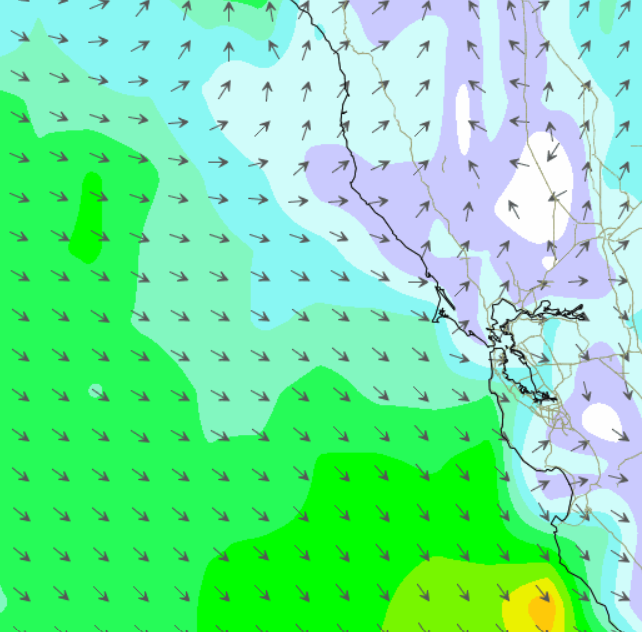 SailFlow
Wednesday
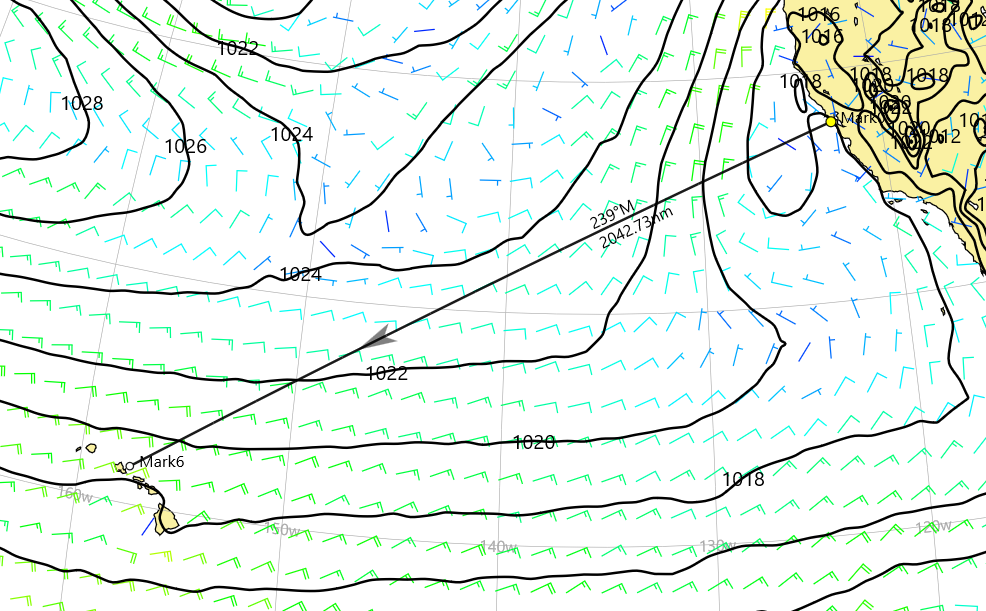 ECMWF 15th
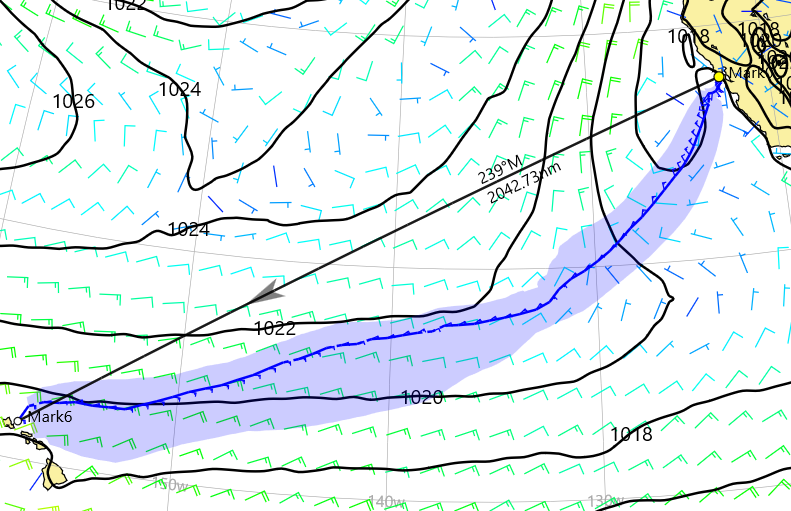 ECMWF 15th
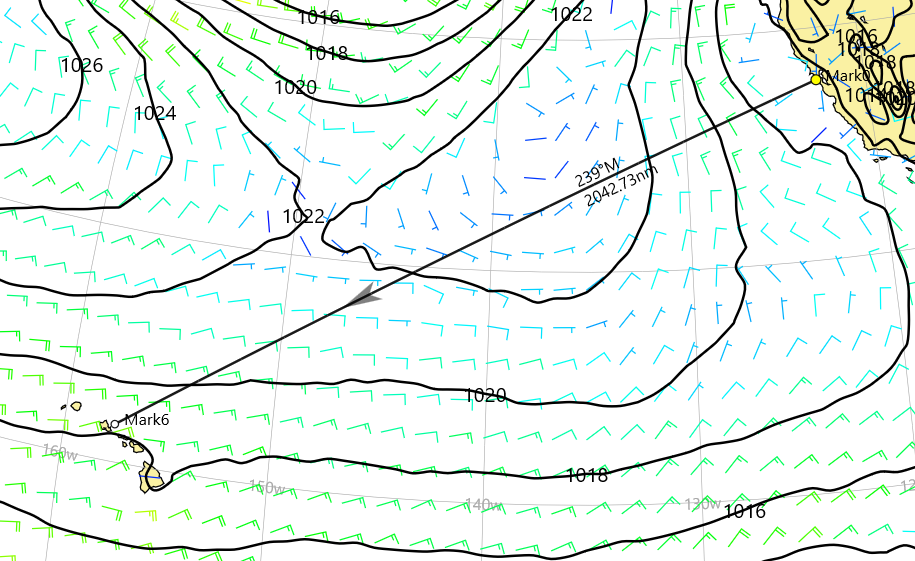 ECMWF 16th
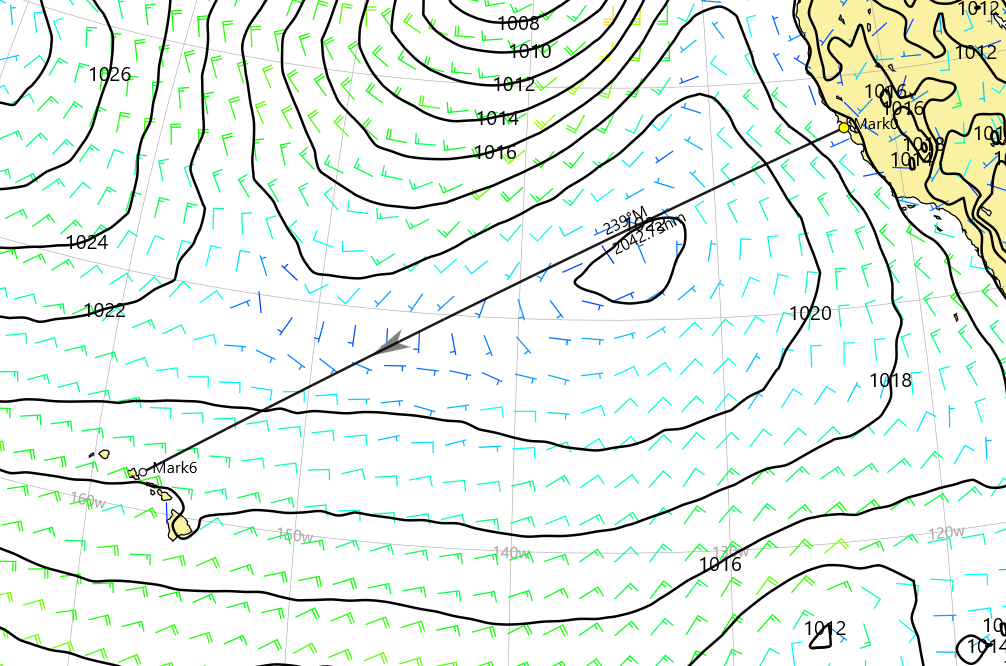 ECMWF 17th
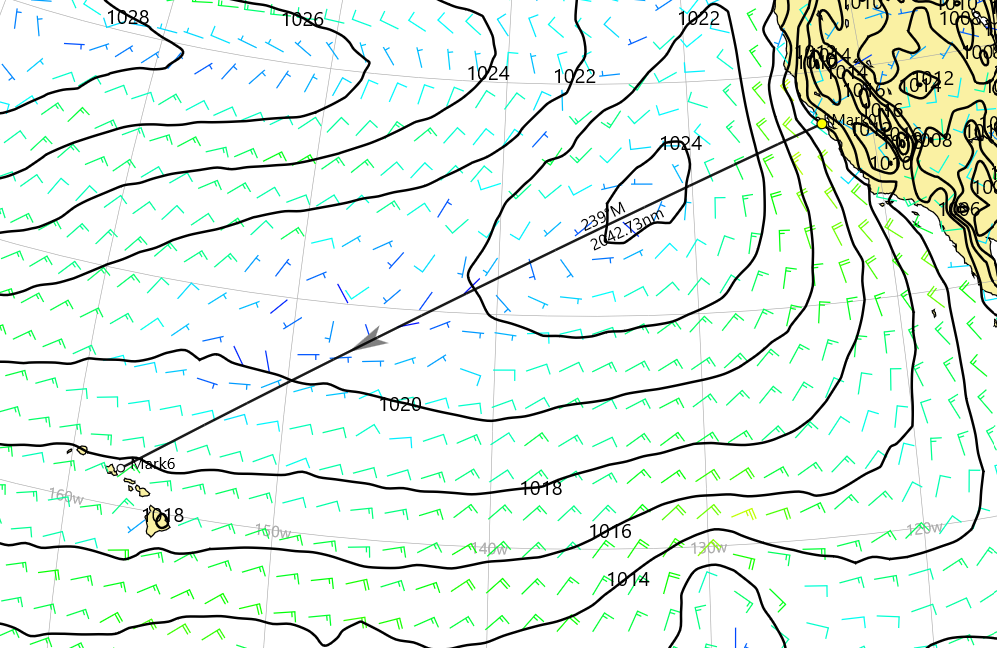 ECMWF 18th
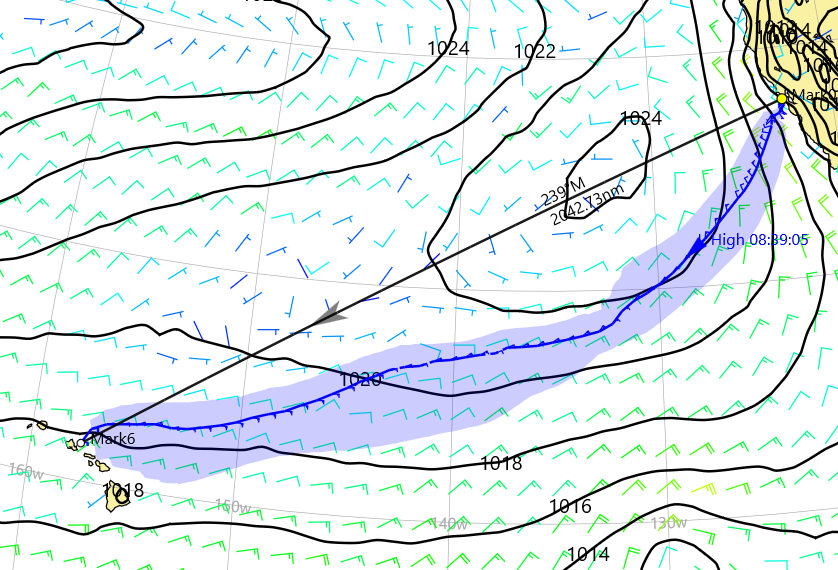 ECMWF 18th
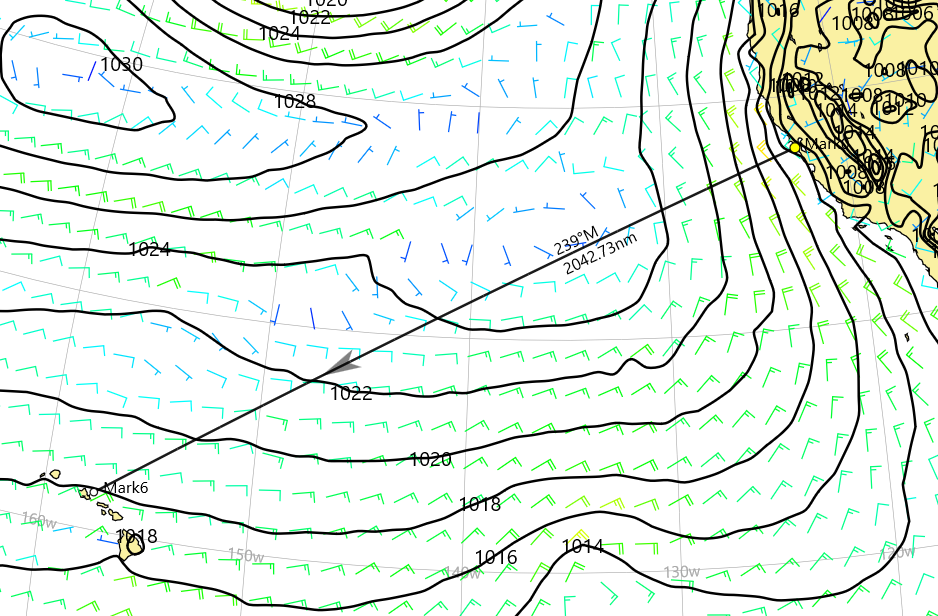 ECMWF 19th
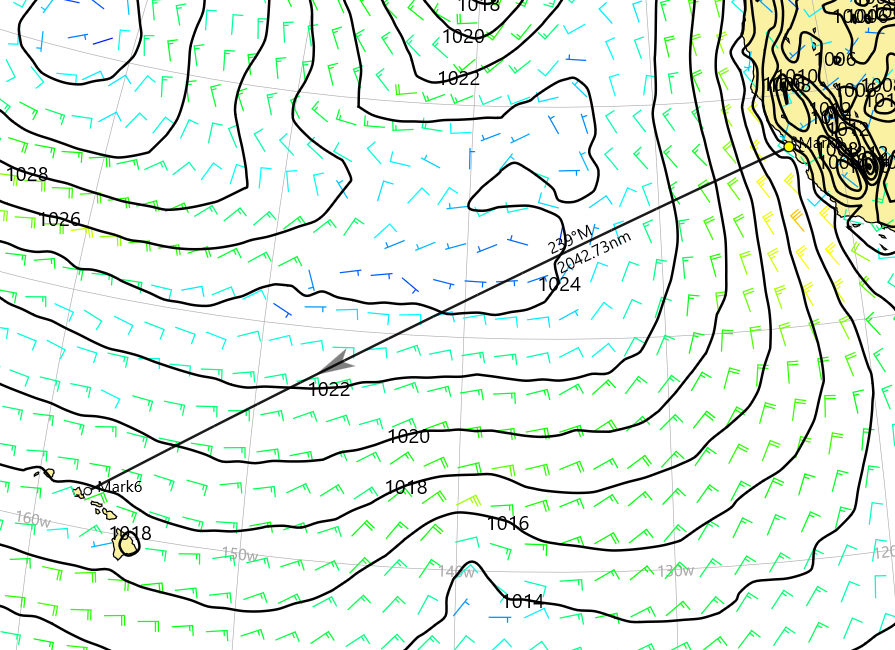 ECMWF 20th
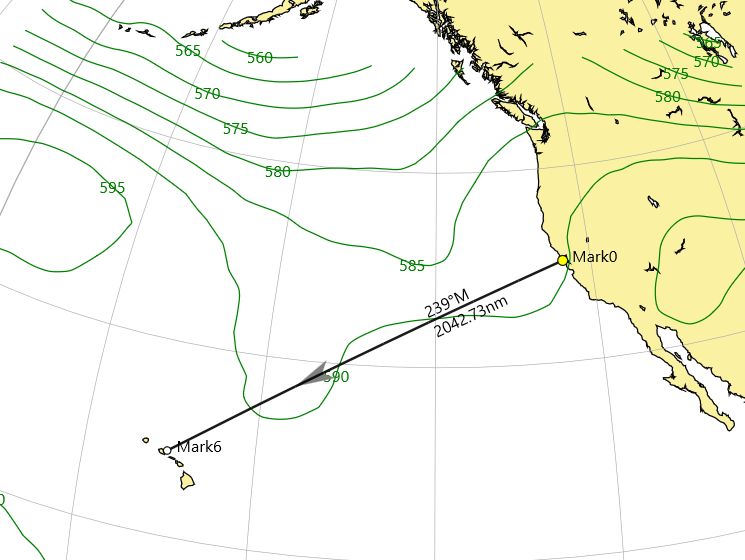 500 mb 15th
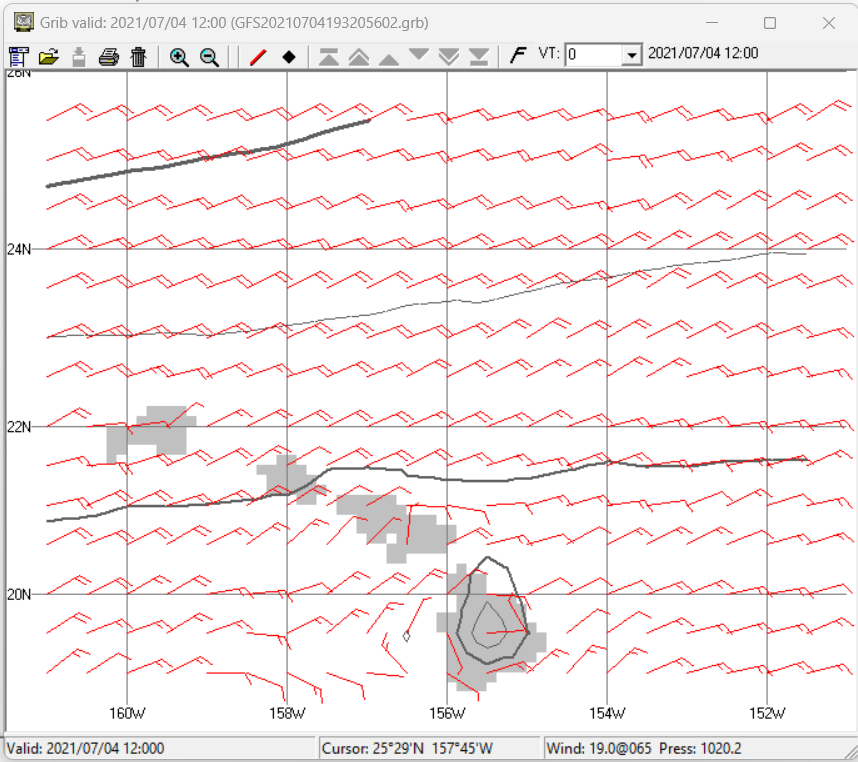 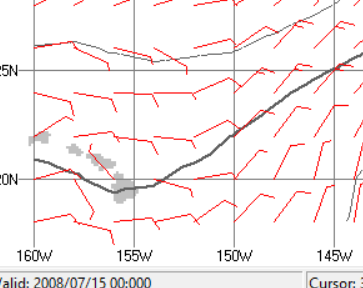 Weather & Strategy

Jim Quanci
Repeat Offender
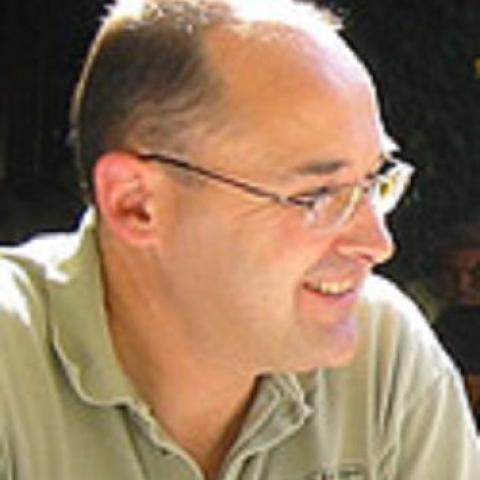